O‘zbekiston tarixi
10-
sinf
Mavzu:
O‘zbekistonda sanoatning bir tomonlama rivojlanishi
REJA:
O‘zbekiston sanoati
Sanoatning rivoji
Yengil sanoatdagi ahvol
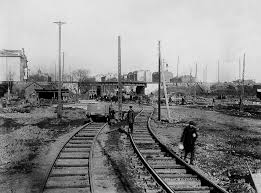 O‘zbekiston sanoatining o‘sishi bilan bir qatorda transport ham rivojlanib bordi. Transport tarmog‘i orqali barcha sanoat markazlari yagona majmuaga birlashtirildi.
1947-yilda 600 km dan iborat Chorjo‘y-Qo‘ng‘irot temir yo‘li qurildi.
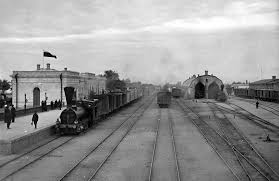 O‘sha yili Toshkentda ilk marta trolleybuslar qatnay boshladi.
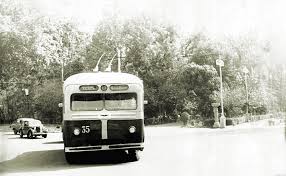 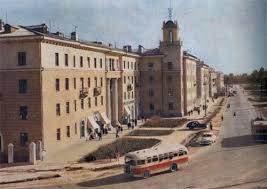 Qo‘ng‘irot – Beynov temir yo‘li qurilishi keng miqyosda olib borildi. Bu temir yo‘l magistrali Qoraqalpog‘istonni Qozog‘iston bilan to‘g‘ri bog‘lab, O‘rta Osiyodan Markazga olib boradigan ikkinchi poyezd yo‘lini vujudga keltirdi.
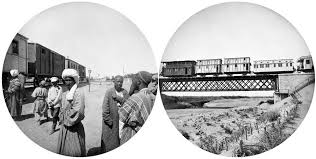 Bu davrda avtomobil transporti ham rivojlandi. Eski yo‘llar ta’mirlandi, yangi asfalt va beton yotqizilgan yo‘llar qurildi. Avtomobil baza va parklari zamonaviy yangi mashinalar hisobiga ko‘paydi. 1959-1968-yillarda Toshkent katta halqa avtomobil yo‘li loyihalashtirildi va qurildi.
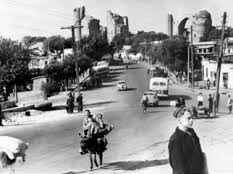 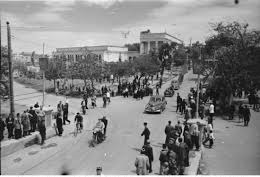 Transport sohasidagi muammolar
Transport sohasi kamchiliklari
Temir yo‘llar tarmog‘ini elektrlashtirish, yuk va yo‘lovchilar tashishni boshqarishning avtomatlashtirilgan tizimini yaratish ishlari sekinlik bilan olib borildi.           
    Transportning barcha turlarida yo‘lovchilarga xizmat ko‘rsatish borasida jiddiy kamchiliklar mavjud bo‘lgan.
Milliy kadrlar masalasi
Markazning milliy siyosatida kadrlar masalasi muhim o‘rin tutdi:
O‘zbekiston KP Markaziy Komitetining ikkinchi sekretarlari, 
O‘zbekiston SSR Ministrlar Soveti raisi hamda O‘zbekiston SSR Oliy Soveti Prezidiumi raisining birinchi o‘rinbosarlari, 
Davlat xavfsizlik komiteti va muhim ministrliklar rahbarlari, 
viloyat va shahar partiya tashkilotlarining ikkinchi sekretarlari Moskvadan yuborilgan vakillar (slavyan va armanlar)dan iborat bo‘lib, ular katta huquq va imtiyozlarga ega bo‘lib, respublikadagi kadrlar taqdirini o‘z ixtiyorlari bilan hal qilishgan.
Bo‘ysunuvchi lavozimlar
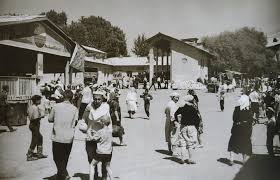 Mustaqil bajarish uchun topshiriqlar: